FPGAs in Networking Applications & Graduate Studies
By: Alexis Rodriguez
Outline
Part 1: Networking Applications (35 Min)
Networking 101
Four Key Trends
What is Software Defined Networking (SDN)?
What is a SmartNIC?
Who is involved?
Microsoft Catapult
O-RAN & IEEE-1588 [Wireless 5G]
Outline
Part 2: Graduate Studies (15 Min)
Why?
My Background
Courses
Job Differences (Undergrad vs Masters vs PhD)
Masters vs PhD
Job Reimbursement vs Research Assistant
Mentoring
Part 1: Network Applications
Networking 101
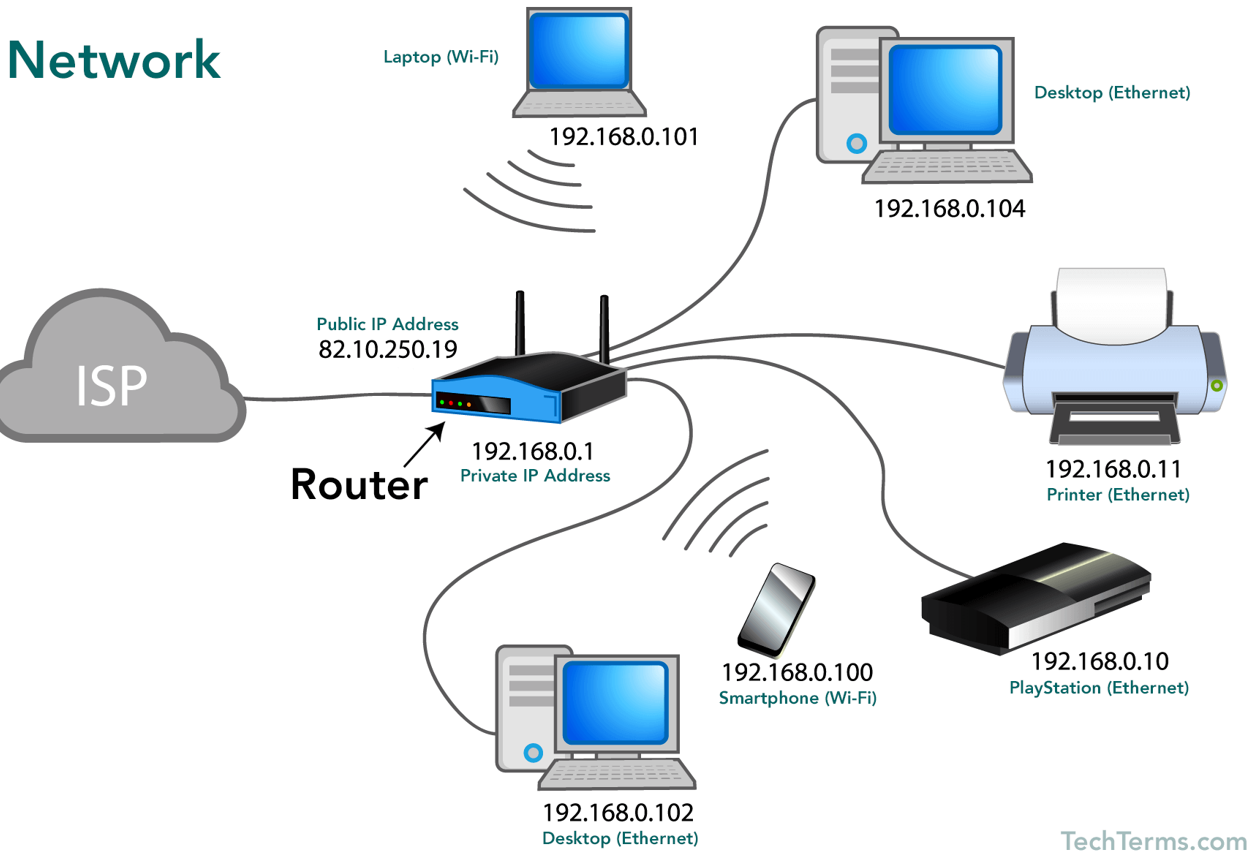 Source: https://techterms.com/definition/network
OSI (Open Systems Interconnect) Model
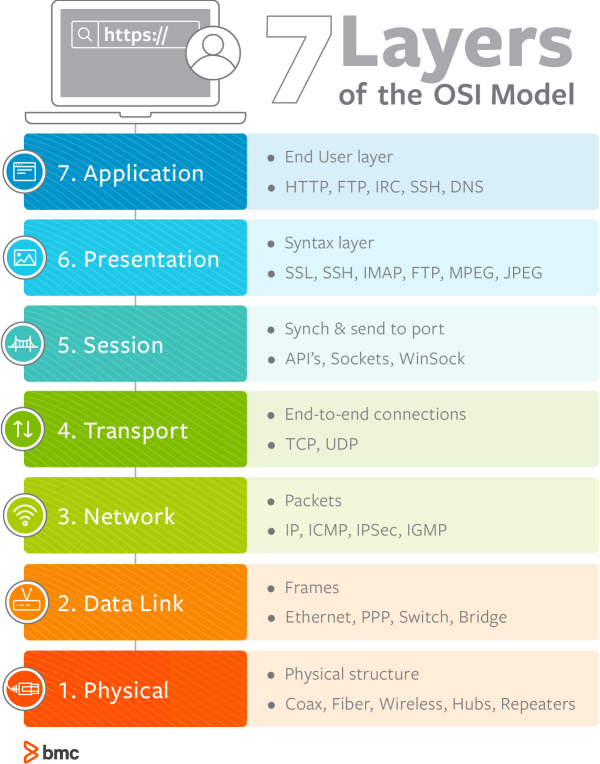 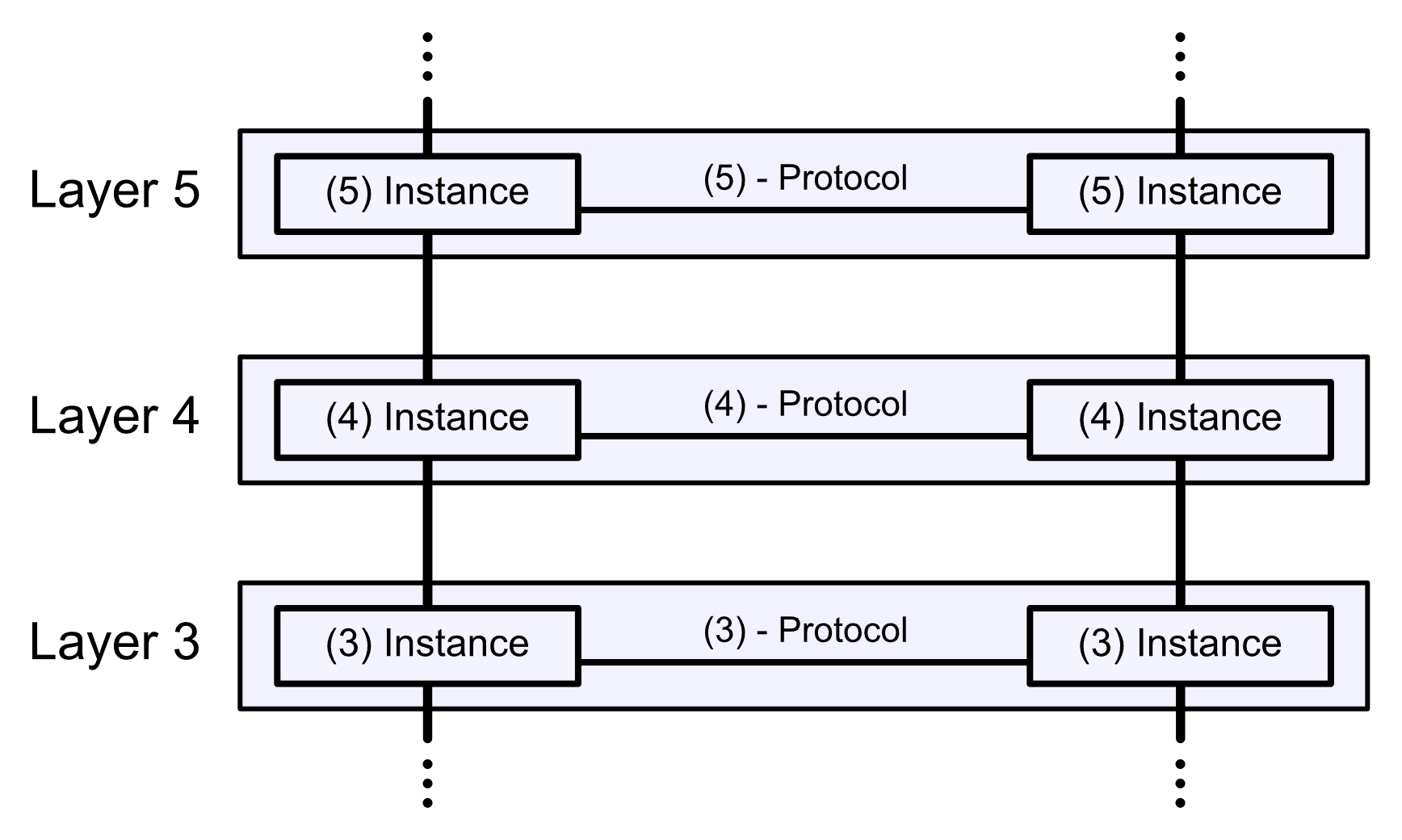 Source: https://en.wikipedia.org/wiki/OSI_model
Source: https://www.bmc.com/blogs/osi-model-7-layers/
Four Key Trends
Source: https://www.arista.com/assets/data/pdf/Whitepapers/Trends-in-FPGA-WP.pdf
Four Key Trends
High Frequency Trading
Source: https://www.arista.com/assets/data/pdf/Whitepapers/Trends-in-FPGA-WP.pdf
Four Key Trends
High Frequency Trading
Video Streaming
Twitch (https://www.xilinx.com/publications/powered-by-xilinx/Twitch-Case-Study.pdf)
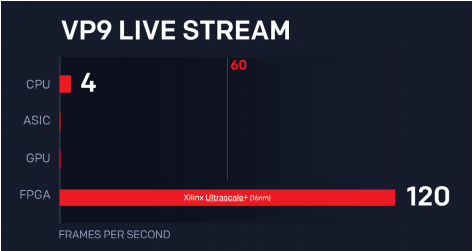 Source: https://www.arista.com/assets/data/pdf/Whitepapers/Trends-in-FPGA-WP.pdf
Four Key Trends
High Frequency Trading
Video Streaming
Twitch (https://www.xilinx.com/publications/powered-by-xilinx/Twitch-Case-Study.pdf)
Software Defined Networking (SDN)
Microsoft Catapult (https://www.microsoft.com/en-us/research/project/project-catapult/)
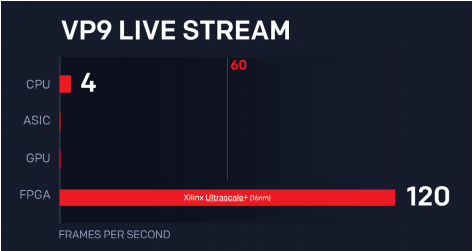 Source: https://www.arista.com/assets/data/pdf/Whitepapers/Trends-in-FPGA-WP.pdf
Four Key Trends
High Frequency Trading
Video Streaming
Twitch (https://www.xilinx.com/publications/powered-by-xilinx/Twitch-Case-Study.pdf)
Software Defined Networking (SDN)
Microsoft Catapult (https://www.microsoft.com/en-us/research/project/project-catapult/)
Network Capture & Timestamping
O-RAN/IEEE 1588 (https://www.intel.com/content/www/us/en/programmable/documentation/ycv1586051310815.html)
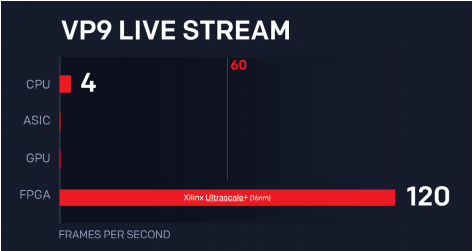 Source: https://www.arista.com/assets/data/pdf/Whitepapers/Trends-in-FPGA-WP.pdf
What is Software Defined Networking (SDN)?
Software-Defined Networking (SDN) is an emerging architecture that is dynamic, manageable, cost-effective, and adaptable, making it ideal for the high-bandwidth, dynamic nature of today’s applications. This architecture decouples the network control and forwarding functions enabling the network control to become directly programmable and the underlying infrastructure to be abstracted for applications and network services. - https://opennetworking.org/sdn-definition/
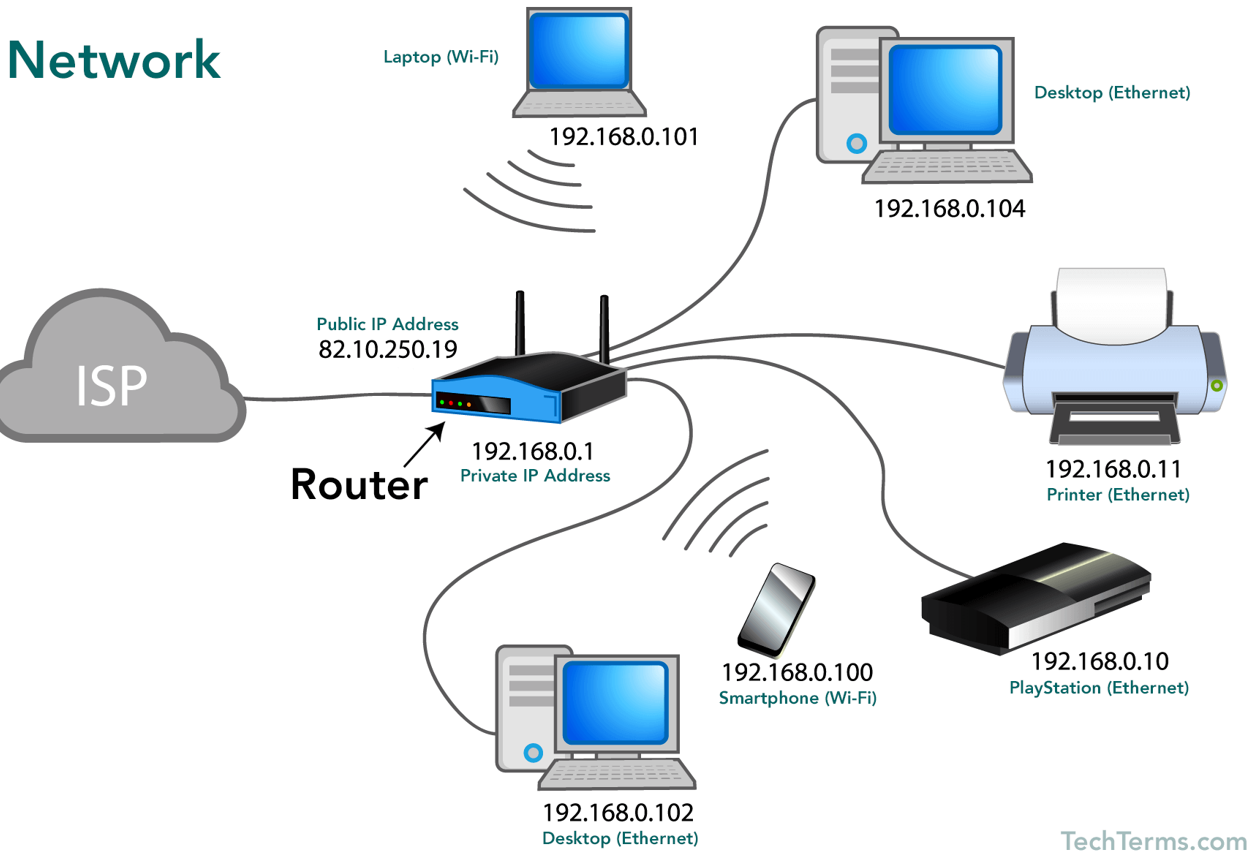 Source: https://techterms.com/definition/network
What is a SmartNIC?
A DPU based SmartNIC is a network adapter that accelerates functionality and offloads it from the server (or storage) CPU. - https://blog.mellanox.com/2018/08/defining-smartnic/
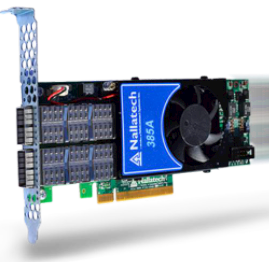 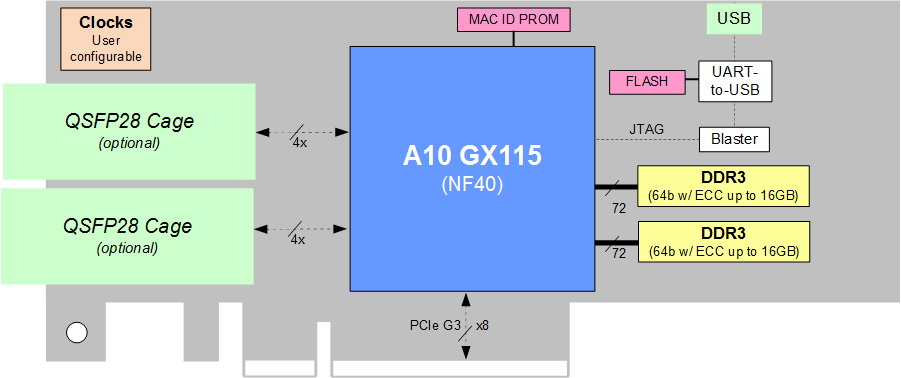 Source: https://www.bittware.com/fpga/385a/
[Speaker Notes: Offset DDoS attack]
Who is involved?
Intel
Bought Altera
FPGA (Terasic DE Board)
Bought Barefoot Networks
Network SoCs
Started DPDK which is now open source
Xilinx
FPGA Company
Zedboard
Partnered with AMD and now bought by AMD
Who is involved?
ARM
Microsoft
Arista Networks
Juniper Networks
Cisco
Ciena
Mellanox
And more…
Microsoft Catapult
https://www.microsoft.com/en-us/research/publication/configurable-cloud-acceleration/
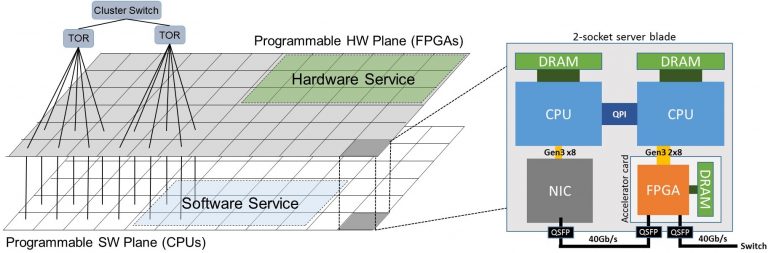 O-RAN & IEEE-1588 [Wireless 5G]
Intel: https://newsroom.intel.com/news/intel-tech-power-rakutens-revolutionary-fully-virtualized-end-cloud-native-mobile-network/
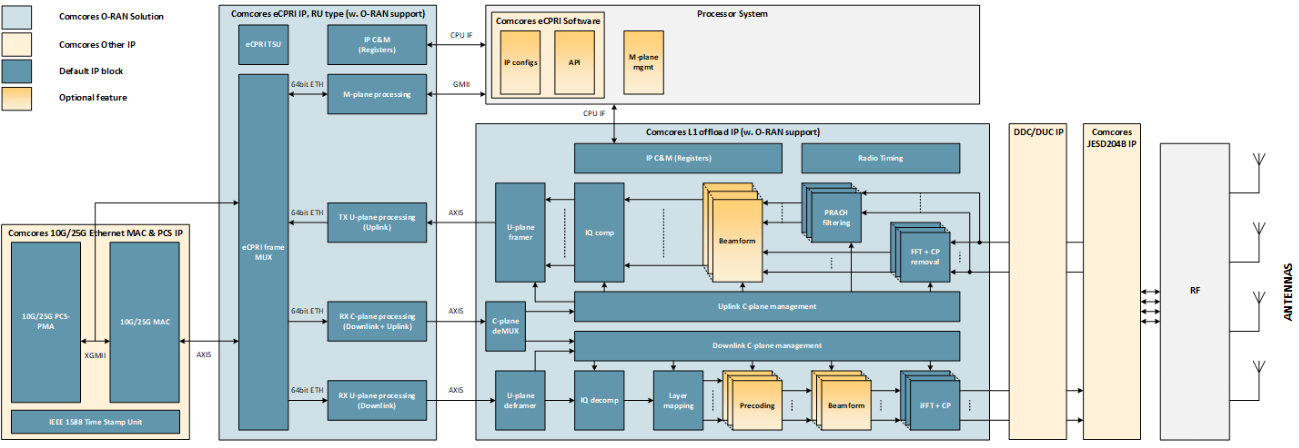 O-RAN & IEEE-1588 [Wireless 5G]
Schematic
Specifications
Intel PAC N3000 (Arria 10): https://www.intel.com/content/www/us/en/programmable/documentation/ycv1586051310815.html
International Telecommunications Union (ITU) Specifications: https://www.itu.int/rec/T-REC-G/en
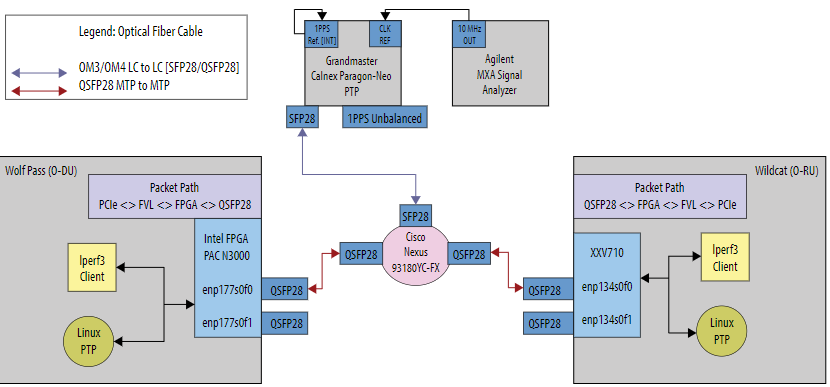 Part 2: Graduate Studies
Why?
Why am I discussing this?
Why am I discussing my background?
Why is this important?
My Background
Education
Started MDC in 2007
MCSE/CCNA Completed in 2008
Graduated with AA in 2011
Finished pre-reqs for UF: Spring 2014
Started UF BS EE: Fall 2014
Graduated with BS EE in Summer 2018
Started UF Grad in 2018 but took a year off
Graduating with MS ECE Spring 2021
Work
Property Management: 2005-2008
GPS Tracking: 2009-2014
RA: 2018-Current
Related UF ECE Courses
Computer Architecture (EEL5764)
Principles of Computer System Design (EEL5737)
Advanced Systems Programming (EEL5934)
Hardware Security (EEE5716)
Cross Layered Computer Security (EEL5855)
Computer Communications (EEL5718)
Foundations of DSP (EEE5502)
Approximate Computing
Fundamentals of Machine Learning (EEL5840)
[Speaker Notes: Computer Architecture – Implementing custom architectures like RISC V (Why you would use RISC V)
PoCSD – The ECE OS equivalent class but also has assignments involving dealing with the Linux file system and implementing in a distributed like system
ASP – Kernel Drivers
Hardware Security – Hardware Trojans, IDs, counterfeiting, detection, side channel attacks
Cross Layered Computer Security – Software side of security, buffer overflow, database attacks, stack manipulation
Computer Communications – Networking class
Foundations of DSP – 
Approximate Computing – Helpful for research
Machine Learning- Linear Algebra, Statistics, Calculus, etc]
Other Courses
Machine Learning by Andrew Ng (Coursera)
Cisco Certified Network Associate [CCNA] (Cisco)
Job Differences
Undergrad
Entry-level
Masters
Above entry-level
PhD
Academia
Research
Intel Labs
AMD Research
Microsoft Research
Masters vs PhD
Masters (2 Years)
Non-thesis
30 graduate level credit hours (~10 Courses)
Thesis
Thesis + 24 graduate level credit hours (~8 Courses)


Source: Graduate Guidelines https://www.ece.ufl.edu/academics/graduate/graduate-advising/graduate-guidelines/
Masters vs PhD
PhD (4+ Years)
24 graduate level credit hours (~8 Courses)
6 professional development credit hours
Survey Paper (Written Exam)
Dissertation
Oral Defense

Source: Graduate Guidelines https://www.ece.ufl.edu/academics/graduate/graduate-advising/graduate-guidelines/
Job Reimbursement vs RA
Job Reimbursement
Most companies offer this
Requires you to work there
Some require courses to be in-line with company interest
No minimum credits
Job Reimbursement vs RA
Research Assistant (RA)
Work under a professor in the department
Usually PhD Advisor
20 hours/week
GatorGradCare (Insurance)
Minimum 9 credits/semester
Offered to Masters/PhD students
Get to work on and learn what you want to work on and learn
Mentoring
Network! (The social kind)
Find people that align with your goals
Don’t be afraid to ask questions
[Speaker Notes: -Find someone in the department, place of work, somewhere
-Ask educated questions
-You don’t know what you don’t know]